CSE 154
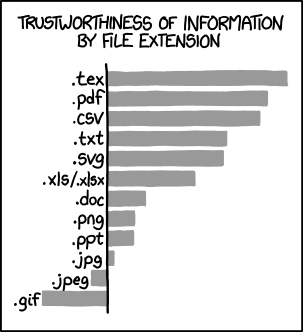 Lecture 8: File I/O; Functions
Functions
function name(parameterName, ..., parameterName) {
  statements;
}                                                            PHP
function bmi($weight, $height) {
  $result = 703 * $weight / $height / $height;
  return $result;
}                                                                    PHP
parameter types and return types are not written
a function with no return statements is implicitly "void"
can be declared in any PHP block, at start/end/middle of code
Calling functions
name(expression, ..., expression);                           PHP
$w = 163;  # pounds
$h = 70;   # inches
$my_bmi = bmi($w, $h);                                               PHP
if the wrong number of parameters are passed, it's an error
Variable scope: global and local vars
$school = "UW";                   # global
...

function downgrade() {
  global $school;
  $suffix = "(Wisconsin)";        # local

  $school = "$school $suffix";
  print "$school\n";
}                                                            PHP
variables declared in a function are local to that function; others are global
if a function wants to use a global variable, it must have a global statement
but don't abuse this; mostly you should use parameters
Default parameter values
function name(parameterName = value, ..., parameterName = value) {
  statements;
}                                                                PHP
function print_separated($str, $separator = ", ") {
  if (strlen($str) > 0) {
    print $str[0];
    for ($i = 1; $i < strlen($str); $i++) {
      print $separator . $str[$i];
    }
  }
}                                                                    PHP
print_separated("hello");        # h, e, l, l, o
print_separated("hello", "-");   # h-e-l-l-o                         PHP
if no value is passed, the default will be used (defaults must come last)
PHP file I/O functions
Reading/writing files
file function returns lines of a file as an array (\n at end of each)

file_get_contents returns entire contents of a file as a single string

file_put_contents writes a string into a file
The file function
# display lines of file as a bulleted list
$lines = file("todolist.txt");
foreach ($lines as $line) {    # for ($i = 0; $i < count($lines); $i++)
  print $line;
}                                                            PHP
file returns the lines of a file as an array of strings

each ends with \n ; to strip it, use an optional second parameter:
$lines = file("todolist.txt", FILE_IGNORE_NEW_LINES);           PHP
common idiom: foreach or for loop over lines of file
Splitting/joining strings
$array = explode(delimiter, string);
$string = implode(delimiter, array);                         PHP
$s  = "CSE 190 M";
$a  = explode(" ", $s);     # ("CSE", "190", "M")
$s2 = implode("...", $a);   # "CSE...190...M“                        PHP
explode and implode convert between strings and arrays

for more complex string splitting, you can use regular expressions (later)
Example with explode
Martin D Stepp
Jessica K Miller
Victoria R Kirst                    contents of input file names.txt
foreach (file("names.txt") as $name) {
  $tokens = explode(" ", $name);
  ?>
  <p> author: <?= $tokens[2] ?>, <?= $tokens[0] ?> </p>
  <?php
}
author: Stepp, Marty

author: Miller, Jessica

author: Kirst, Victoria                                                                                                                       output
Unpacking an array: list
list($var1, ..., $varN) = array;                            PHP
Allison Obourn
(206) 685 2181
570-86-7326                         contents of input file personal.txt
list($name, $phone, $ssn) = file("personal.txt");
...
list($area_code, $prefix, $suffix) = explode(" ", $phone);          PHP
the odd list function "unpacks" an array into a set of variables you declare

when you know a file or line's exact length/format, use file and list to unpack it
Reading directories
glob can accept a general path with the * wildcard character (more powerful)
glob example
# reverse all poems in the poetry directory
$poems = glob("poetry/poem*.dat");
foreach ($poems as $poemfile) {
  $text = file_get_contents($poemfile);
  file_put_contents($poemfile, strrev($text));
  print "I just reversed " . basename($poemfile) . "\n";
}                                                            PHP
glob can match a "wildcard" path with the * character
glob("foo/bar/*.doc") returns all .doc files in the foo/bar subdirectory
glob("food*") returns all files whose names begin with "food"
the basename function strips any leading directory from a file path
basename("foo/bar/baz.txt") returns "baz.txt"
scandir example
<ul>
  <?php foreach (scandir("taxes/old") as $filename) { ?>
    <li>I found a file: <?= $filename ?></li>
  <?php } ?>
</ul>                                                        PHP
.
   ..
   2007_w2.pdf
   2006_1099.doc                                                                                                    output
scandir includes current directory (".") and parent ("..") in the array

don't need basename with scandir; returns file names only without directory
Reading/writing an entire file
# reverse a file
$text = file_get_contents("poem.txt");
$text = strrev($text);
file_put_contents("poem.txt", $text);                        PHP
file_get_contents returns entire contents of a file as a string

if the file doesn't exist, you will get a warning and an empty return string

file_put_contents writes a string into a file, replacing its old contents

if the file doesn't exist, it will be created
Appending to a file
# add a line to a file
$new_text = "P.S. ILY, GTG TTYL!~";
file_put_contents("poem.txt", $new_text, FILE_APPEND);       PHP
file_put_contents can be called with an optional third parameter to append (add to the end) rather than overwrite